Introduction and instructions for use
Introduction for the teacher
This is a text annotation PowerPoint designed to accompany the sample program ‘Powerful youth voices’ – Year 7, Term 1. It is not a teaching and learning program.
The resource annotates sections of the Core text 2 from the program – ‘Introduction’ to the Paper Boats anthology by Yasar Duyal.
The annotations are designed according to the principles of grammar in context – word and sentence level grammar and punctuation as well as language forms and features are annotated and explained in relation to how they have been used by the composer to achieve a purpose. This is not a decontextualised list of grammatical features and should not be used in that way.
Instructions 
Classroom teachers are encouraged to add and adapt slides as required to meet the needs of their students.
Save a copy of the file to make changes to the slide deck. Go to File > Download a Copy (this downloads a copy to the computer to edit in the PowerPoint app).
To convert the PowerPoint to Google Slides
Upload the file into Google Drive and open it.
Go to File > Save as Google Slides.
(Note – conversion may cause formatting changes in the slides.)
1
Text annotations – ‘Introduction’ – Duyal
Stage 4 – Year 7 – 7.1
‘Powerful youth voices’
Term 1
Photo by Karen Vardazaryan on Unsplash
[Speaker Notes: Teacher note: introductory activity idea – getting to know you discussion: what do you collect? What’s the weirdest thing you know that people collect? If you were going to display your collection, where would you do it? And how would you introduce it to people attending the exhibition?]
Licence agreement details
Core text 3 – memoir
‘Introduction’ by Yasar Duyal (2012), from Paper Boats, Cambridge University Press Australia ISBN: 9781107608887
Reproduced and made available for copying and communication by NSW Department of Education for its educational purposes with the permission of Cambridge University Press. This resource is licensed up until 31 March 2026.
3
[Speaker Notes: For teacher information only.]
Text complexity details
For ‘Introduction’ by Yasar Duyal
This ‘Introduction’ to an anthology contains technical and learning area specific words and phrases, nominalisation and complex sentences. Together with the discipline-specific content these features align with the moderately complex level of the Text complexity scale as per the National Literacy Learning Progression (NLLP) (V3). It provides students opportunities to engage with a new form and text structure related to a specific learning area. 
The text helps meet the Text requirements for English 7–10 as students are required to engage with short texts, and a range of non-fiction texts that are widely regarded as quality literature.
4
[Speaker Notes: For teacher information only – aspects of the text complexity scale that mark this text as moderately comp[lex. These underpin the grammar in context approach taken in this PowerPoint.]
Sharing learning intentions and success criteria
[Speaker Notes: Teacher note: this slide has been used to identify the Explicit teaching learning strategy and should be deleted or hidden when using in a classroom setting. Sharing learning intentions allows a teacher to effectively communicate learning goals with students. They allow students to connect new learning to existing knowledge, skills and understanding. When used with success criteria students have a clear idea of the learning goal and how to get there (AERO 2024). The sample success criteria are aligned to the syllabus. They break the learning intention into smaller and more manageable actions. They show students what they must do, say, make, create or perform to demonstrate their learning (Griffin 2018). These have been left blank with suggestions provided in the notes to allow for the co-construction of success criteria that reflects student need. When co-constructing with students, teachers use their expertise to guide student thinking, and often model and use exemplars to show students what success 'looks like'.]
Learning intentions and success criteria
We are learning to
identify the codes and conventions of an editor’s introduction to a collection of writing
understand how language is used to achieve the writer’s purpose
[insert learning intention].
We can
[classroom teacher to insert co-constructed success criteria]
[classroom teacher to insert co-constructed success criteria]
[classroom teacher to insert co-constructed success criteria].
6
[Speaker Notes: Teacher notes:
Learning intentions and success criteria are best co-constructed with students. Adapt the learning intention as required and add matching success criteria.
For more information See ⁠AITSL or the NSW Department of Education explicit teaching strategies, ⁠Sharing learning intentions and ⁠Sharing success criteria
LISC is not necessarily presented at the beginning of the lesson. Teacher needs to consider most effectual time to introduce 
LISC should be revisited during the lesson to support students' evaluation of their learning]
Lessons
1
The opening of an introduction
2
Author’s context, purpose and audience
3
Tone
4
Grammar in context
5
Vocabulary and spelling
7
[Speaker Notes: Needed in this Ppt:
Elements of structure of an editor’s intro to an anthology
Tone
Language features )label for terminology as opposed to language forms)


Teacher notes:
Click lesson numbers to go to specific lessons
Interactive features can be viewed in slide show]
The opening of an introduction
What are the features of an introduction to a collection?
Purpose – the introduction usually explains the purpose of the collection and what it aims to achieve. 
Context – background information may be provided regarding the authors, the historical or cultural context of the works, or the significance of the themes explored in the collection.
Target Audience – it may indicate who the intended audience is, whether general readers, students, or specific interest groups.
Form – the introduction may incorporate elements of informative, persuasive, and analytical writing.
Tone – the tone of the introduction sets the mood for the collection. 
Engagement with the Reader – an effective introduction may invite readers to engage with the texts in a specific way or encourage them to reflect on their own experiences in relation to the themes presented.
Significance – the introduction may articulate the significance of the collection in the broader context of literature, culture, or social issues, emphasising why the reader should care about the content.
9
[Speaker Notes: Teacher note:

It is the role of the curator, editor and or compiler to introduce the collection of works (art, objects, stories, films etc) to the audience. They must identify the purpose of the collection and connect with the audience so that they can appreciate the collection more deeply. 

Each of the typical features of an introduction are unpacked in the following slides, with a focus on the textual features (code and conventions) used. 

You can also refer to any of the curator texts that were explored in Phase 3, activity 1 – exploring a curator’s introduction to make the connections for students as they analyse Duyal’s introduction to ‘Paper Boats”.]
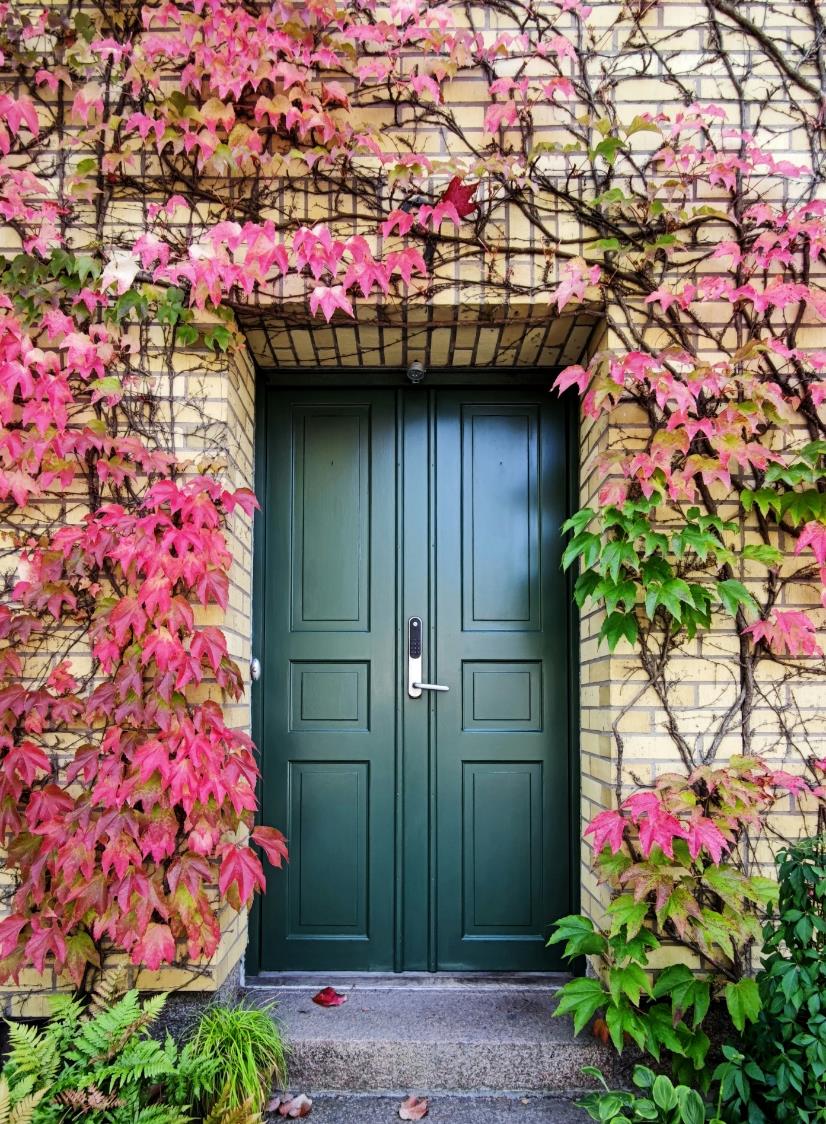 Discussion
How important is the first line of a piece of writing (and what is its job?)
Photo by Nazrin Babashova on Unsplash
10
Organisational features
How does an opening line set up the whole text?
Features to explore:
Hook
Collection concept and purpose
Call to action
How does the opening line hook the reader?
What is the collection about?
What is Duyal’s call to action?
11
[Speaker Notes: Teacher note: using prior knowledge of the features of informational and persuasive texts (as introductions include elements of both forms) ask students to identify the three key structural parts of the introduction below. To focus on the opening line, or hook, focus on how this opening line connects to the 2nd and 3rd:

Hook: “It all started on the train on an excursion with my students at the end of 2009.” How could the opening line hook the reader?
Collection concept and purpose unpacked: Duyal starts with the personal inspiration for the collection before giving the reader more detail on the wider purpose of the collection
Call to action: the introduction finishes with Duyal’s call to action. He wants the reader to open themselves to the stories and to ensure that the students, refugee students, matter to them as much as they matter to him. “They matter.”]
Author’s context, purpose and audience
[Speaker Notes: Teacher note: the following slides introduce and annotate key aspects of the author’s purpose, context and audience.]
Context
Personal
Past tense verbs
Emotive phrase and content
‘It all started on the train on an excursion with my students at the end of 2009.
That day, I was moved hearing about the dreadful journeys and the traumas the students had gone through at such a young age, just so that they could have some kind of normal life. It felt like the first time I read about my father's last words during the war; like hearing about my mother and her parents' experiences as refugees in North Cyprus in 1963. Those words hurt but they inspired. So, the idea for the collection was born.’
13
[Speaker Notes: Teacher note: the introduction starts with a personal anecdote that sets the context for the development of the collection. It starts with his personal context before moving into a broader social context.
Notice the use of past tense verbs to ‘tell this story’.

Students can read ‘About the compiling author’ at the end of the introduction to learn more about Yasar Dyal’s personal context. Does that additional knowledge of his context add weight to the introduction, his purpose and the collection as a whole?]
Purpose
How do these 2 extracts identify the purpose of the introduction and of the collection?
‘The collection aims to provide, for the very first time, a rare but very critical window of opportunity for these young students, mostly from refugee backgrounds, to have a louder voice and share the stories of their journeys to Australia. What is also critical is for other young people to hear, appreciate and get to know these voices. This will no doubt make it easier for such students from refugee backgrounds to settle in at school and in other environments, holding their heads up with pride and building a better life.
The writer Kimberly Ridley said, 'When we let our stories flow, we can astonish and renew each other.' I hope the stories in this collection also flow into the minds and hearts of all the people who read them. I just wanted the students to know that their stories matter. They matter.’
[Speaker Notes: Teacher note:

You might like to think about Duyal’s purpose of the collection as well as his purpose for the introduction itself. What is the curator’s/compiler’s role in the development and presentation of a collection?

Purpose of the introduction: Duyal wants to convince the reader of the introduction to read the stories in the collection, but more than that he wants them to react positively to the students’ stories and voices. He is encouraging the reader to “let the stories flow into the hearts and minds of the all the people who read them” so that the students matter as much to us as they do for Duyal. To achieve his purpose, Duyal uses a personal anecdote to begin that connection with the audience, high modality words such as “dreadful” and “traumas” to connect with us on an emotional level and quote to add authority.

Purpose of the collection: Duyal wants readers, or potential readers of the collection, to “hear, appreciate and get to know these voices”, to allow the “stories flow into the minds and hearts of all the people who read them.” He also wants refugee students to “have a louder voice and share their stories” so that they “settle” into the community, “holding their heads up with pride and building a better life”. The emotive language builds throughout the introduction so that the reader is already connected to the students and willing to let the stories flow into their hearts and minds.

Grammar in context: notice the verbs underlined. How are these different to the verb phrases in the previous slide (not about ‘what happened and more about feelings and ideas). 

Activity: students to find synonyms for these verbs and use in a sentence describing the purpose of the collection.

The cultural context is introduced in the third paragraph – connecting his personal experience with the wider community experience. Do Duyal’s personal experiences add validity to the cultural context of the collection and to the purpose of the text?]
Audience
Who is the audience for this collection and how do we know?
‘… Hence, the stories are powerful in resonating with real-life people and places and delivering significant messages for us all.
The writer Kimberly Ridley said, 'When we let our stories flow, we can astonish and renew each other.' I hope the stories in this collection also flow into the minds and hearts of all the people who read them. I just wanted the students to know that their stories matter. They matter.’
15
[Speaker Notes: Teacher note: the personal pronouns “we” and ‘us” help Duyal to connect with his audience. Notice the change to the third person of ‘them … thew students … they’. Why do you think the writer would switch from first to third person like this? (broadening the appeal?)

Educators and School Staff: The mention of students and their experiences suggests that the text is directed towards teachers and educational professionals who work with young people, particularly those from refugee backgrounds.
Students: The text is likely aimed at students themselves, especially those who may relate to the themes of migration, trauma, and resilience. The author emphasises the importance of sharing their stories, suggesting a direct appeal to young readers. “I just wanted the students to know that their stories matter. They matter” points to this audience specifically. The students include those that have written the stories, students with similar experiences as well as any student who reads the collection. What other aspects of the collection suggest that students are one of the main audiences? (All stories are written by students, the illustrations for example).
Community Members and Advocates: The call for understanding and appreciation of refugee experiences suggests an audience that includes community members, advocates, and anyone interested in social justice or cultural awareness. What lines can students point to support that audience focus?
General Public: The broader, inclusive, language about sharing stories and the hope for a better understanding among all readers suggests that the text is also aimed at the general public, encouraging empathy and awareness of the challenges faced by young refugees. Specific examples that students could identify include: “for us all” and “all the people”. The repetition of all supports the broader audience of the collection.

The determination of the audience is supported by the content, which focuses on personal narratives, trauma, resilience, and the importance of voice and storytelling for young people from refugee backgrounds. The emotional tone and the call for recognition of these stories further indicate a desire to engage a compassionate and understanding audience.]
Tone
[Speaker Notes: Teacher note: 

Reflective: The author shares personal experiences and memories, particularly about their father's and mother's pasts, which indicates a deep contemplation of the themes of trauma and resilience.
Empathetic: The author expresses a strong sense of compassion for the students' journeys, highlighting their challenges and the significance of their stories. This creates a sense of understanding and connection with the experiences of others.
Inspirational: The text conveys a hopeful message about the power of storytelling and the importance of giving voice to those from refugee backgrounds. The author's desire for the students to know that their stories matter adds an uplifting quality to the tone.

Overall, the combination of these elements creates a thoughtful and motivating introduction to the collection that seeks to empower both the writers and the readers of the collection.]
Reflective
How do the codes and conventions of an editor’s introduction allow the composer to establish a particular tone?
A reflective tone is created using personal anecdotes and memories.
‘It all started on the train on an excursion with my students at the end of 2009.
That day, I was moved hearing about the dreadful journeys and the traumas the students had gone through at such a young age, just so that they could have some kind of normal life. It felt like the first time I read about my father's last words during the war; like hearing about my mother and her parents' experiences as refugees in North Cyprus in 1963. Those words hurt but they inspired. So, the idea for the collection was born.’
17
[Speaker Notes: Teacher note: 

Reflective: The author shares personal experiences and memories, particularly about their father's and mother's pasts, which indicates a deep contemplation of the themes of trauma and resilience.

As well as the personal anecdotes and memories, the reflective tone is also created using:
First person – using ‘I’ ensures the reader understands that this is their reflection of how the collection came to be developed.
Sentence Structure (Syntax): The text uses a mix of complex and simple sentences to enhance the reflective tone. Longer sentences allow for deep contemplation, while shorter sentences (for example"They matter.”) provide emphasis and urgency.

The teacher could also point out the specificity of the descriptive detail that builds the reflective tone – both for his experience and the experience of his mother.]
Empathetic
How do the codes and conventions of an editor’s introduction allow the composer to establish a particular tone?
An empathetic tone is created through emotive word choice, imagery, personal anecdotes and repetition.
‘That day, I was moved hearing about the dreadful journeys and the traumas the students had gone through at such a young age, just so that they could have some kind of normal life. It felt like the first time I read about my father's last words during the war; like hearing about my mother and her parents' experiences as refugees in North Cyprus in 1963. Those words hurt but they inspired…
This will no doubt make it easier for such students from refugee backgrounds to settle in at school and in other environments, holding their heads up with pride and building a better life. 
I just wanted the students to know that their stories matter. They matter.’
18
[Speaker Notes: Teacher note: 

Empathetic: The author expresses a strong sense of compassion for the students' journeys, highlighting their challenges and the significance of their stories. This creates a sense of understanding and connection with the experiences of others. 

Language features used to create the empathetic tone include:

Word Choice (Diction): The use of words like "dreadful," "traumas," "inspired," and “pride" evokes strong emotions. The contrast between pain and inspiration highlights the resilience of the students.
Imagery: Phrases like "my father's last words during the war" and "my mother and her parents' experiences as refugees" create vivid mental images that connect personal history with the students' experiences, deepening the emotional connections.
Personal Anecdotes: The author shares personal experiences, which adds authenticity and a sense of connection with the students on the excursion. This personal connection fosters empathy in the reader.
Repetition: The phrase “They matter” is repeated at the end, reinforcing the importance of the students' stories and giving a sense of urgency to the message.]
Inspirational
How do the codes and conventions of an editor’s introduction allow the composer to establish a particular tone?
An inspirational tone is created through word choice, syntax, repetition, figurative and inclusive language.
‘Those words hurt but they inspired. So, the idea for the collection was born.
… a rare but very critical window of opportunity for these young students, mostly from refugee backgrounds, to have a louder voice.
The writer Kimberly Ridley said, 'When we let our stories flow, we can astonish and renew each other.’ 
I just wanted the students to know that their stories matter. They matter.’
What other examples can you find in the text that build an inspirational tone?
19
[Speaker Notes: Teacher note: 

Inspiring: The text conveys a hopeful message about the power of storytelling and the importance of giving voice to those from refugee backgrounds. The author's desire for the students to know that their stories matter adds an uplifting quality to the tone.

The inspirational tone in the introduction is created using:

Word Choice (Diction): The use of words like "dreadful," "traumas," "hurt," "inspired," “pride“ and “better life” evokes strong emotions. The contrast between pain and inspiration highlights the resilience of the students.
Sentence Structure (Syntax): The text’s use of shorter sentences, such as “Those words hurt but they inspire” and “They matter” help to build the inspiring tone by providing emphasis and urgency.
Repetition: The phrase “They matter” is repeated at the end, reinforcing the importance of the students' stories and giving a sense of urgency to the message. Duyal inspires us to support refugee students and make society more welcoming and accepting.
Figurative Language: The quote from Kimberly Ridley serves as a metaphor for storytelling as a means of connection and renewal, enriching the text's theme of shared experiences and inspiring us to read the collection and to do our part in making a better life for all. Another example is ‘window of opportunity”.
Inclusive Language: Other examples you could highlight include the use of the phrase "we all" and "other young people“ which foster a sense of community and collective responsibility, inviting the reader to engage with the stories and make positive changes.]
Grammar in context – other opportunities
Noun groups
Noun groups are extended groups of words that provide rich or detailed information about the noun.
Noun groups include adjectives that add more information and detail about the noun.
What is the noun in each example and which word or words are the adjectives? 
What additional information does each adjective add to the noun?
Providing rich detail
‘dreadful journeys’
‘normal life’
‘very critical window of opportunity’
‘refugee backgrounds’
‘better life’
‘authentic nature of each non-fiction story’
21
[Speaker Notes: Teacher note:

This activity can tie in with strategy 2 in Phase 3, resource 2 – preparing to read Core text 2 where students are asked to categorise vocabulary in the introduction into adjectives and nouns.

Dreadful (adjective), journeys (noun)
Normal (adjective), life (noun)
Very (adverb) critical (adjective) window of opportunity (noun)
Refugee (used as an adjective) backgrounds (noun)
Better (adjective) life (noun)
Authentic (adjective) nature (noun) of each non-fiction (adjective) story (noun)

Possible activity: ask students to choose another adjective to expand the noun group further. Discuss how that changes/adds to the meaning of the sentence.]
Imperative verbs
Creating your writing voice as an editor of a collection
‘What is also critical is for other young people to hear, appreciate and get to know these voices.’
‘They matter.’
Imperative verbs are used to command, request, invite, warn or instruct. They are  typically directed to an implied person, in this case us (the reader).
22
[Speaker Notes: Teacher note:

The verbs identifies are imperative verbs in this context as they are instructing the reader what to do and how to feel.
Discuss each action verb:
Hear: Explain that this means to listen or pay attention to the voices, emphasising the importance of being aware of different perspectives.
Appreciate: Describe this as recognising the value or significance of those voices, fostering understanding and empathy.
Get to know: Clarify that this means to become familiar with or understand these voices over time, highlighting the idea of developing a deeper connection.
Matter: Here, "matter" is used as an imperative verb, indicating the state or importance of the subject "they" (the students). The sentence conveys that "they" have significance or value and that students should matter to us as well.]
Adverbial phrases
Adding detail to descriptions
Hence, the stories are powerful in resonating with real-life people and places and delivering significant messages for us all.
This will no doubt make it easier for such students from refugee backgrounds to settle in at school and in other environments, holding their heads up with pride and building a better life.
An adverbial phrase is a group of words that provides information about where, when, with what, how far, how long, with whom, about what, as what.
23
[Speaker Notes: Teacher note:

The adverbial phrases are highlighted in red. You could duplicate this slide and just have the adverbial phrases highlighted in the first example to discuss as a class. Then, to test student’s understanding of adverbial phrases, they could be challenged to find the adverbial phrases in the second example, work individually or in pairs.

Can students identify what type of information each example provides? For example, “with real life people and places” provides information about what types of students it will be easier for.

Can students find other examples in the introduction?

Please note that adverbial phrases are also categorised as prepositional phrases.]
Passive voice
Can you find another example? Why, why not?
‘the idea for the collection was born’
In the active voice, the subject of the sentence performs the action (subject-verb-object). In the passive voice, the order of the words is reversed (object-verb-subject). Sometimes, the subject can be implied.
What is the object in each of these examples?
Look at the complete sentence – what is the subject?
Why would an introduction like this
be written mostly in the active voice?
24
[Speaker Notes: Teacher note:

"the idea for the collection was born" is a classic example of passive voice, where the subject (the idea) is acted upon (was born) without specifying who or what caused it to be born.

The use of passive voice can sometimes obscure the subject performing the action, focusing instead on the action itself or the recipient of the action. In the end, that is Duyal’s goal. He wants the readers to see that the students matter, that these types of stories and voices matter.  He does not want to focus on himself as the one who ‘started’ the collection.]
Vocabulary and spelling
[Speaker Notes: Teacher note: this is an opportunity to broaden vocabulary through the exploration of adjectives. The section also includes a spelling focus that assists with nominalisation.]
Cline for more challenging words
Where would you place the word “dreadful” on the cline?
Wonderful
Horrific
Word
Word
Word
Word
Word
Word
Word
Word
Word
Word
Word
26
[Speaker Notes: Teacher note: as a follow up/additional activity for the strategies suggested in Phase 3, resource 2 – preparing to read Core text 2 students could work as a whole class on placing “dreadful”, for example, on a word cline. As a first step, what does the word “dreadful” make students think of? What does the base word, dread, mean? What things could make a journey dreadful for us? For refugees?

What other words can they think of to place on the cline between horrific and wonderful? What would be the impact on the meaning of that sentence if one of the other words was used instead of “dreadful”? 

You could then ask small groups of students to work on one of the other identified more challenging words e.g. “trauma” or “resonating”.]
Nominalisation using “–tion”
Making a verb into a noun
Collect
Appreciate
Adopt
Act
Complete
Opposite
Edit
Introduce
Collection
Appreciation
Adoption
Action
Completion
Opposition
Edition
Introduction
Typically use the suffix “–tion” for verbs ending in:
–ct
–t
–ate
–pt 
–ete
–it
–ite
–duce
27
[Speaker Notes: Teacher note: nominalisation is a process of transforming actions or events (verbs) or descriptions of nouns and pronouns (adjectives) into things, concepts or people (nouns). Nominalisation is often a feature of texts that contain abstract ideas and concepts, which is what this introduction is doing.

This slide works with Phase 3, resource 2, strategy 3 (vocabulary development).

You can start with the nominalisation identified in Phase 3, resource 2 – “collection” and then expand from there. 

Possible activity – challenge students to come up with as many examples of nominalisation for each verb ending in a given time limit. 

Please note that there are always exceptions to the rule! More can be found https://www.thefreedictionary.com/Commonly-Confused-Suffixes-tion-vs-sion.htm]
Nominalisation using ‘–sion’
Making a verb into a noun
Typically use the suffix “–tion” for verbs ending in:
–ade
–ide
–ode
–ude 
–ise
–use
–pel 
–mit
–cede
–ss
Invade
Collide
Explode
Revise
Conclude
Compel
Admit

Invasion
Collision
Explosion
Revision
Conclusion
Compulsion
Admission
28
[Speaker Notes: Teacher notes: nominalisation is a process of transforming actions or events (verbs) or descriptions of nouns and pronouns (adjectives) into things, concepts or people (nouns). Nominalisation is often a feature of texts that contain abstract ideas and concepts, which is what this introduction is doing.

This slide works with Phase 3, resource 2, strategy 3 (vocabulary development).

You will need to first identify that while “excursion” ends in –sion there is not a verb form of the word. It is a good place to identify the role of the suffix to help students identify if a word is a noun or other word type. You can then expand from there. Not every verb ending has an example on the screen. Ask students to give an example for the ones that are missing.

Possible activity – challenge students to come up with as many examples of nominalisation for each verb ending in a given time limit. 

Please note that there are always exceptions to the rule! More can be found https://www.thefreedictionary.com/Commonly-Confused-Suffixes-tion-vs-sion.htm]
3-2-1 things I learned today
List 3 things you learned today:
3
1.
2.
3.
List 2 questions you have about these things:
2
1.
2.
Give 1 reason why it’s important to learn about these things:
1
1.
29
[Speaker Notes: Teacher note: Use the 3-2-1 thinking routine to support students to reflect on their learning.]
References (1)
This presentation contains NSW Curriculum and syllabus content. The NSW Curriculum is developed by the NSW Education Standards Authority. This content is prepared by NESA for and on behalf of the Crown in the right of the State of New South Wales. The material is protected by Crown copyright.
Please refer to the NESA Copyright Disclaimer for more information https://educationstandards.nsw.edu.au/wps/portal/nesa/mini-footer/copyright. 
NESA holds the only official and up-to-date versions of the NSW Curriculum and syllabus documents. Please visit the NSW Education Standards Authority (NESA) website https://educationstandards.nsw.edu.au/wps/portal/nesa/home and the NSW Curriculum website https://curriculum.nsw.edu.au.
English K–10 © Syllabus NSW Education Standards Authority (NESA) for and on behalf of the Crown in right of the State of New South Wales, 2022.​
Australian Education Research Organisation (AERO) (2024a) Explain learning objectives, AERO, accessed 16 April 2024.
AERO (Australian Education Research Organisation) (2024b) Why explicit instruction works, AERO website, accessed 16 April 2024.
Black P and Wiliam D (2018) ‘Classroom assessment and pedagogy’, Assessment in Education Principles Policy and Practice, 25(1):1–25.
CESE (Centre for Education Statistics and Evaluation) (2017) Cognitive load theory: Research that teachers really need to understand, NSW Department of Education, accessed 16 April 2024.
Clarke S (2014) Outstanding formative assessment: culture and practice, Hodder Education, Great Britain.
Clarke S, Timperley H, Hattie J (2003) Unlocking formative assessment: Practical strategies for enhancing students’ learning in the primary and intermediate classroom, Hodder Moa Beckett, Auckland NZ, 2003.
30
Reference (2)
Griffin P (2018) Assessment for teaching, Cambridge University Press. 
State of New South Wales (Department of Education) (2024.) Explicit teaching strategies, NSW Department of Education website, accessed 5 April 2024. 
State of New South Wales (Department of Education) (2024) the Explicit teaching – Driving learning and engagement, Centre for Education Statistics and Evaluation website, accessed 5 April 2024. 
State of New South Wales (Department of Education) (n.d.) Digital Learning Selector, NSW Department of Education website, accessed 5 April 2024. 
Wiliam D (2014) ‘The right questions, the right way ’, Educational Leadership, 71(6).
31
Copyright
© State of New South Wales (Department of Education), 2025
The copyright material published in this resource is subject to the Copyright Act 1968 (Cth) and is owned by the NSW Department of Education or, where indicated, by a party other than the NSW Department of Education (third-party material).
Copyright material available in this resource and owned by the NSW Department of Education is licensed under a Creative Commons Attribution 4.0 International (CC BY 4.0) license.
This license allows you to share and adapt the material for any purpose, even commercially.
Attribution should be given to © State of New South Wales (Department of Education), 2025.
Material in this resource not available under a Creative Commons license:
the NSW Department of Education logo, other logos and trademark-protected material
Material owned by a third party that has been reproduced with permission. You will need to obtain permission from the third party to reuse its material. 
Links to third-party material and websites
Please note that the provided (reading/viewing material/list/links/texts) are a suggestion only and implies no endorsement, by the New South Wales Department of Education, of any author, publisher, or book title. School principals and teachers are best placed to assess the suitability of resources that would complement the curriculum and reflect the needs and interests of their students.
If you use the links provided in this document to access a third-party’s website, you acknowledge that the terms of use, including licence terms set out on the third-party’s website apply to the use which may be made of the materials on that third-party website or where permitted by the Copyright Act 1968 (Cth). The department accepts no responsibility for content on third-party websites.